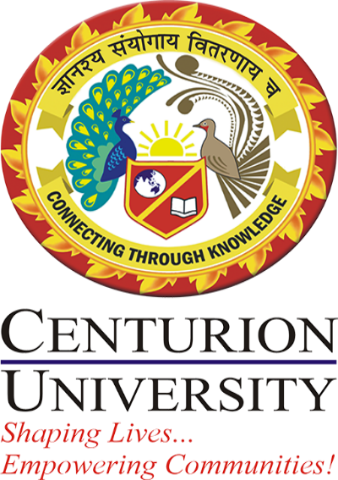 PROBABILITY AND STATISTICS
Normal Distribution utilized statistics, business settings, and government entities
Introduction:-
Normal Distribution:-
Normal Distribution is often called a bell curve and is broadly utilized in statistics, business settings, and government entities such as the FDA. It's widely recognized as being a grading system for tests such as the SAT and ACT in high school or GRE for graduate students.
What is a Normal distribution?
Normal Distribution is often called a bell curve and is broadly utilized in statistics, business settings, and government entities such as the FDA. It's widely recognized as being a grading system for tests such as the SAT and ACT in high school or GRE for graduate students.
Many groups follow this type of pattern. That’s why it’s widely used in business, statistics and in government bodies like the FDA:
•Heights of people.
•Measurement errors.
•Blood pressure.
•Points on a test.
•IQ scores.
•salaries.
Normal Distribution contains the following characteristics:
👉It occurs naturally in numerous situations. 
👉Data points are similar and occur within a small range. 
👉Much fewer outliers on the low and high ends of data range.
Properties of a normal distribution
•The mean, mode and median are all equal.
•The curve is symmetric at the center (i.e. around the mean, μ).
•Exactly half of the values are to the left of center and exactly half                       the values are to the right.
•The total area under the curve is 1.
Examples Of Normal Distribution
Tossing A Coin
Flipping a coin is one of the oldest methods for settling disputes. We all have flipped a coin before a match or game. The perceived fairness in flipping a coin lies in the fact that it has equal chances to come up with either result. The chances of getting head are 1/2, and the same is for tails. When we add both, it equals to one. If we toss coins multiple times, the sum of the probability of getting heads and tails will always remain 1.
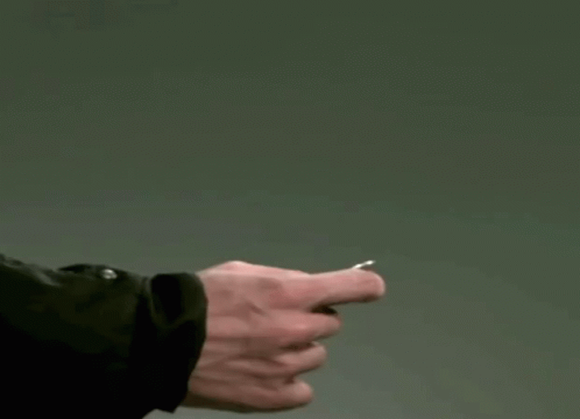 Student’s Average Report
Nowadays, schools are advertising their performances on social media and TV. They present the average result of their school and allure parents to get their child enrolled in that school. School authorities find the average academic performance of all the students, and in most cases, it follows the normal distribution curve. The number of average intelligent student is higher than most other students.
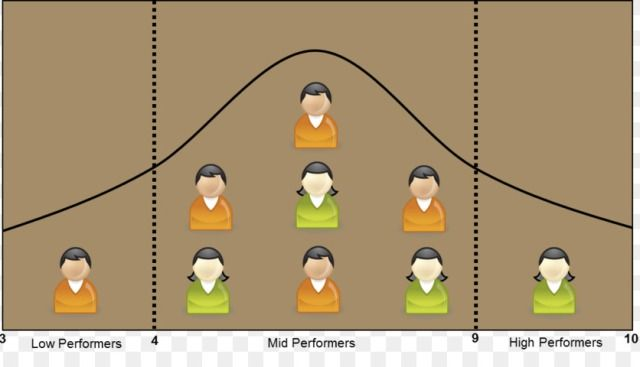 Rolling A Dice
A fair rolling of dice is also a good example of normal distribution. In an experiment, it has been found that when a dice is rolled 100 times, chances to get ‘1’ are 15-18% and if we roll the dice 1000 times, the chances to get ‘1’ is, again, the same, which averages to 16.7% (1/6). If we roll two dices simultaneously, there are 36 possible combinations. The probability of rolling ‘1’ (with six possible combinations) again averages to around 16.7%, i.e., (6/36). More the number of dices more elaborate will be the normal distribution graph.
Normal Distribution utilized statistics
Normal Distribution is often called a bell curve and is broadly utilized in statistics, business settings, and government entities such as the FDA. It's widely recognized as being a grading system for tests such as the SAT and ACT in high school or GRE for graduate students.
Normal Distribution utilized in   business settings
The normal distribution has applications in many areas of business administration. For example: Modern portfolio theory commonly assumes that the returns of a diversified asset portfolio follow a normal distribution. In operations management, process variations often are normally distributed.
Human Resource management applies Normal Distribution to employee performance.
Normal Distribution utilized in government entities
Government entities such as the FDA. It's widely recognized as being a grading system for tests such as the SAT and ACT in high school or GRE for graduate students.
Applications of Central Limit Theorem
IMPORTANCE OF NORMAL DISTRIBUTION
👉Many dependent variables are commonly assumed to be normally distributed in the population.
👉if a variable is approximately normally distributed we can make inferences about values of that variable.
Thank you